DBCP 38
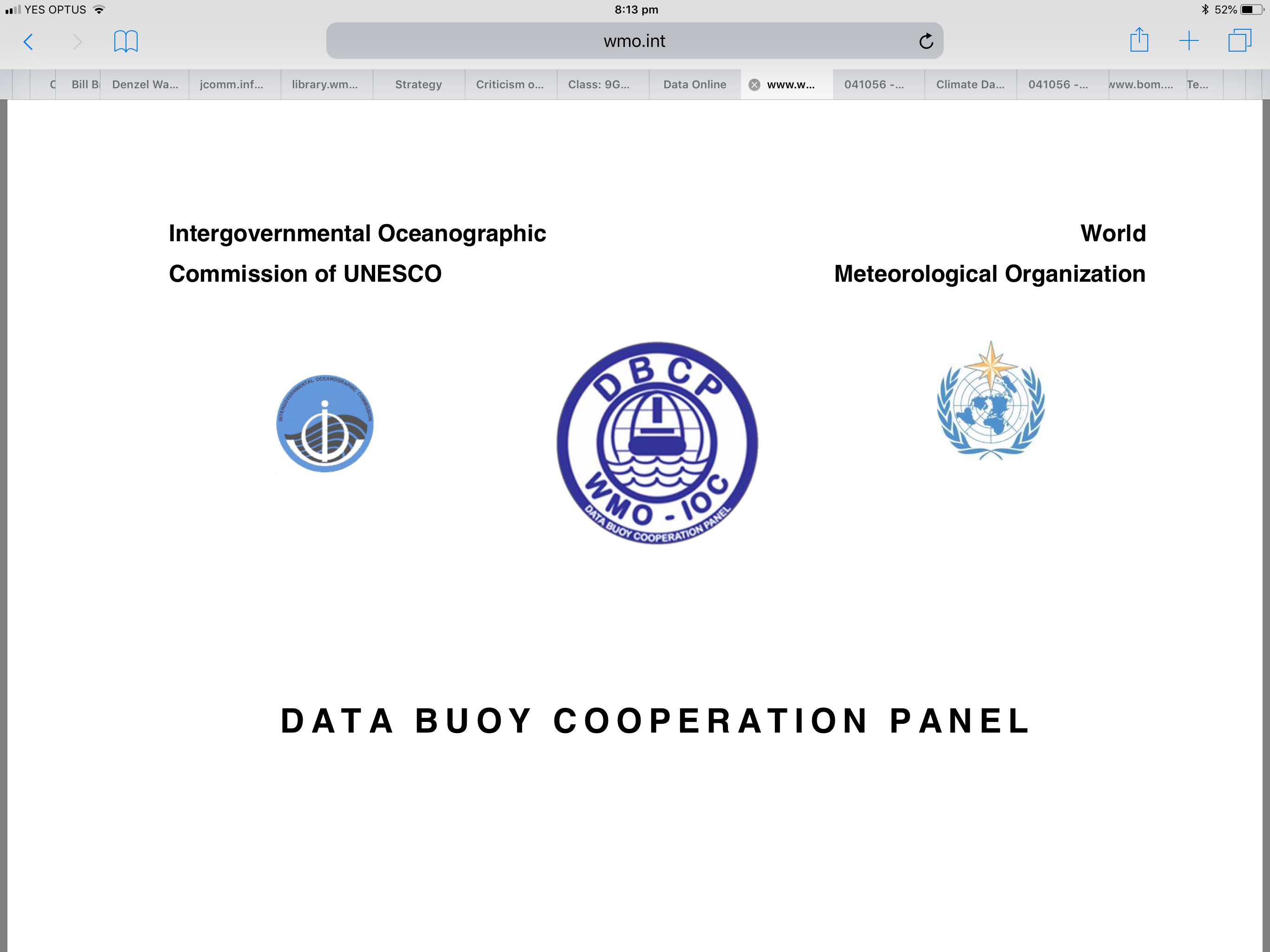 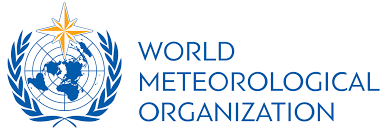 Data Buoy Cooperation Panel 38th Annual Session
1-4 November 2022, Geneva, Switzerland
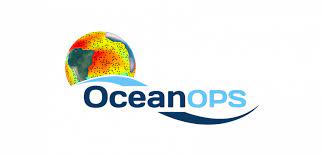 Getting to know 
the DBCP

4 Decades
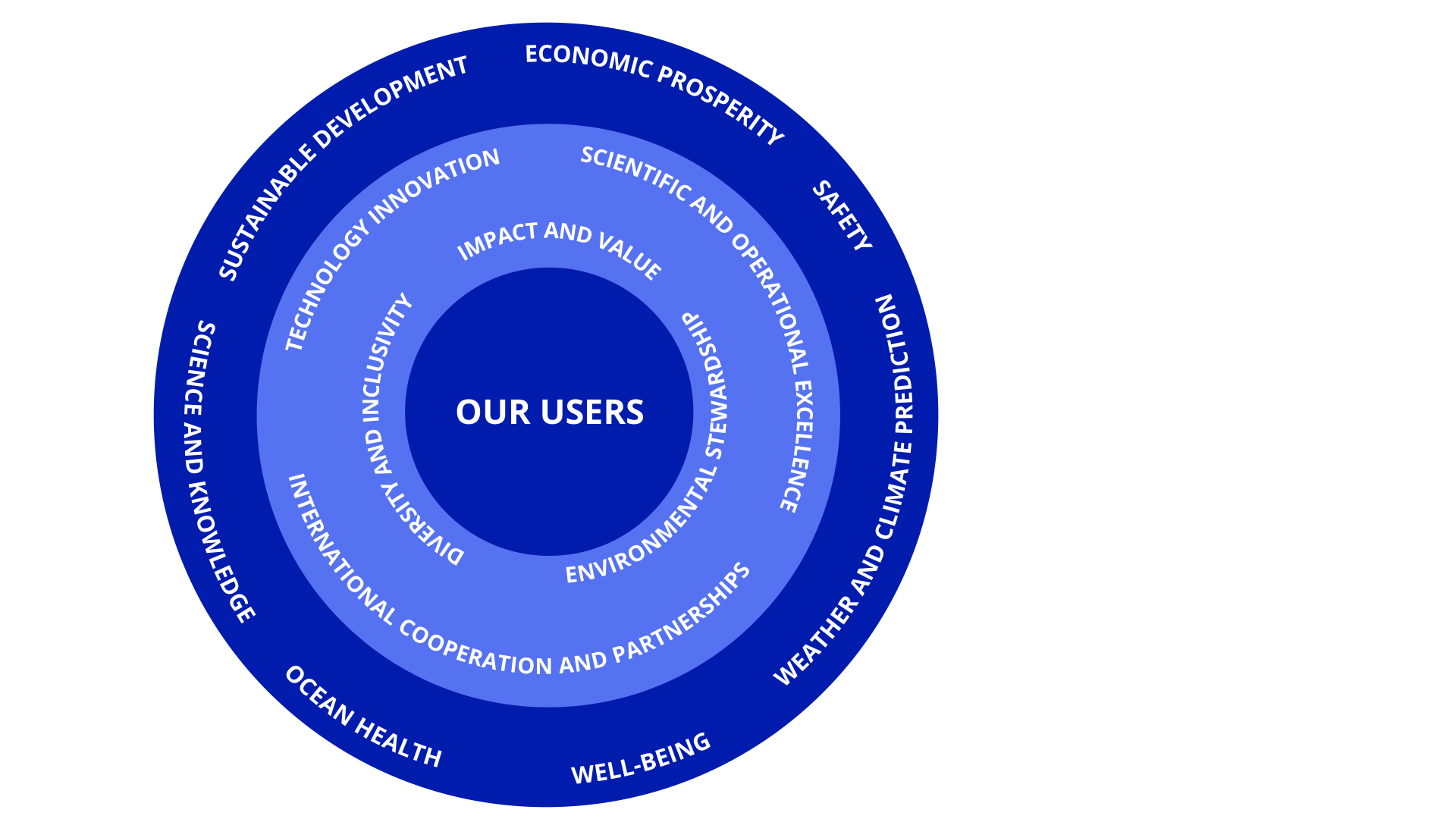 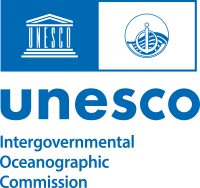 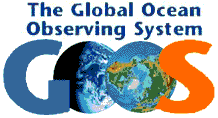 The global ocean observing networks
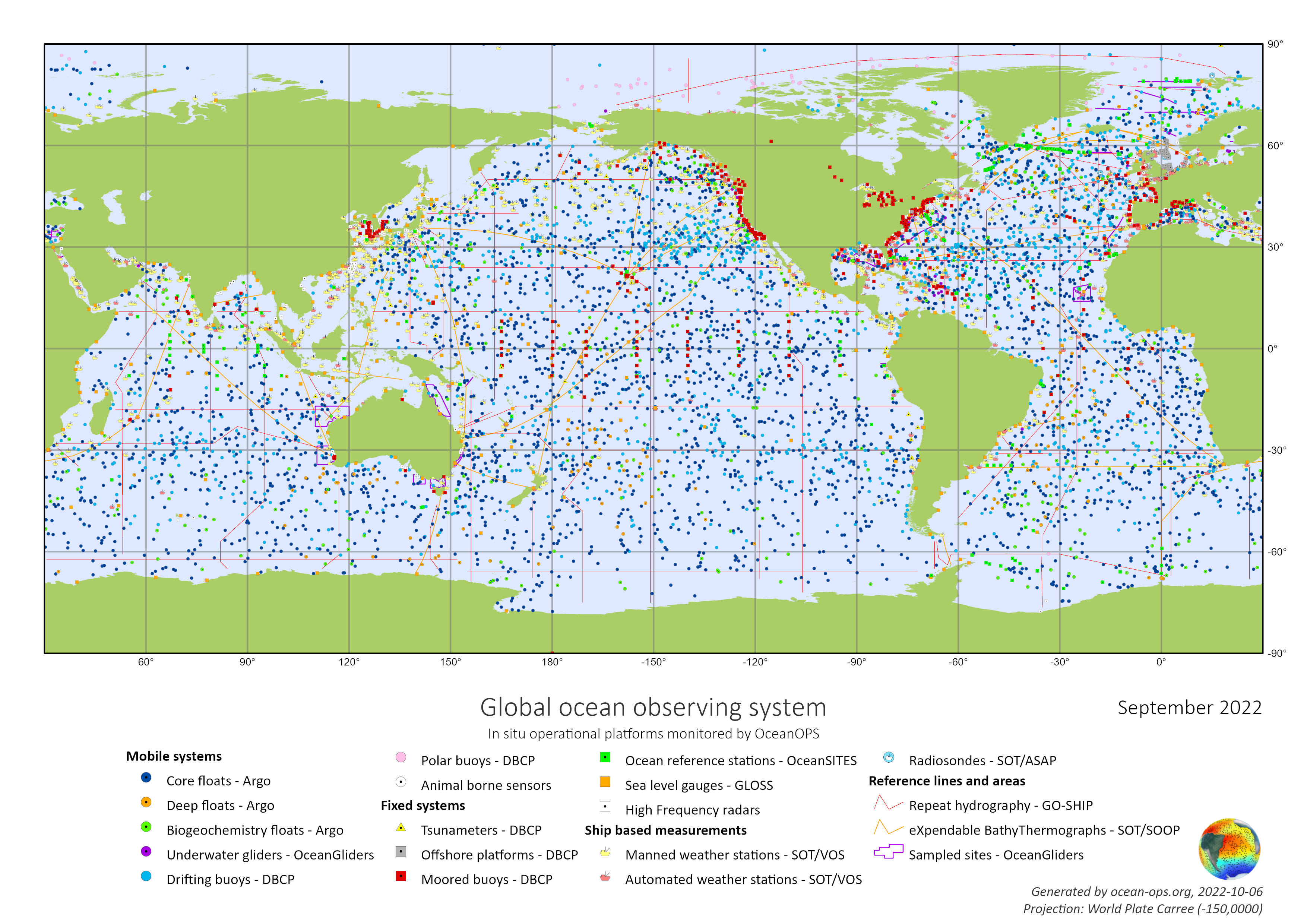 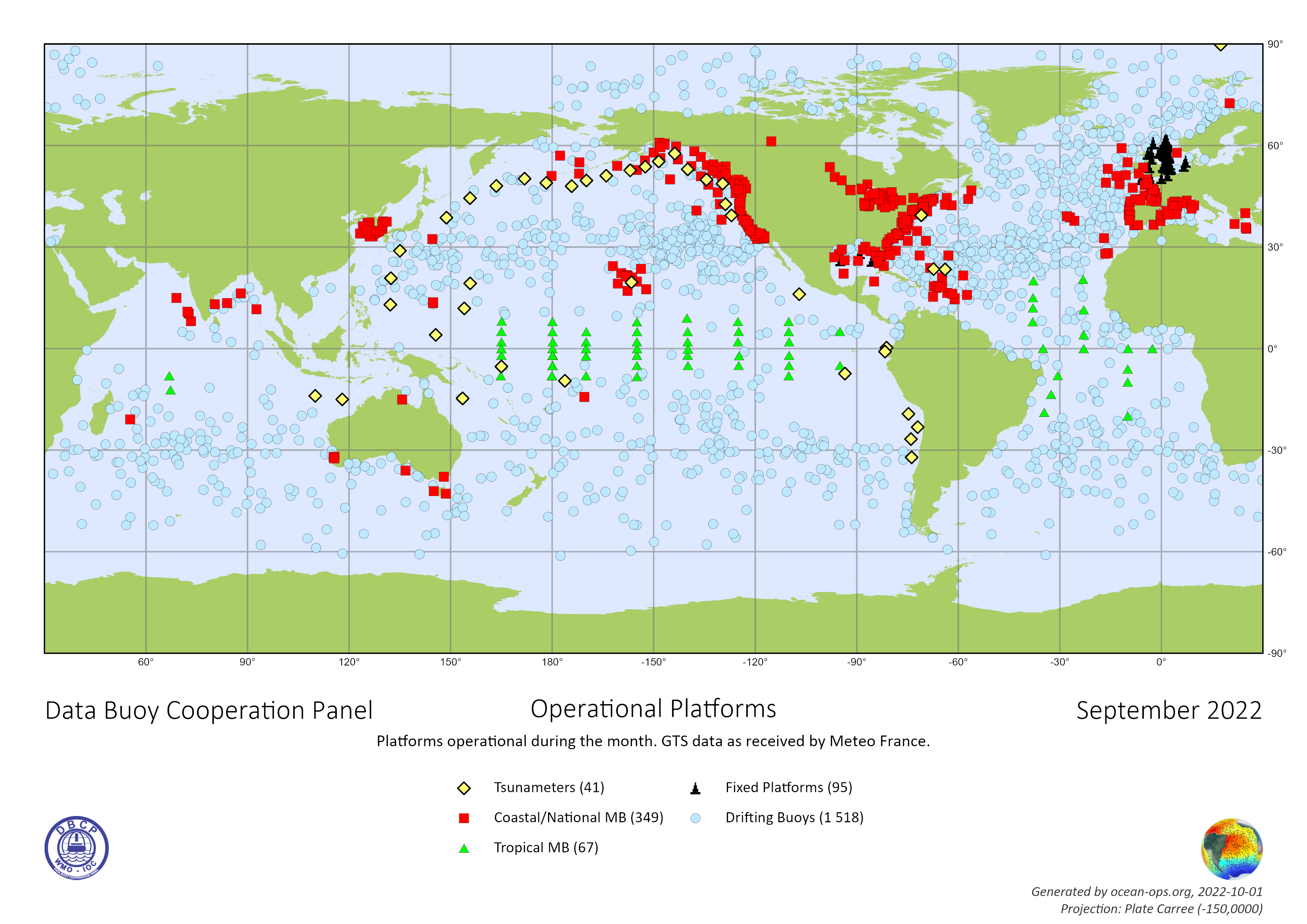 DBCP Challenges
[Speaker Notes: So here you see this wonderful image showing the remarkable achievement of the in situ global Ocean observing community. The DBCP is one of a number of ocean observing partners who together work so tirelessly and with great effect to deliver a spectrum of observations to capture the behaviour of this four dimensional vital organ of the Earth system-our oceans.]
The DBCP component
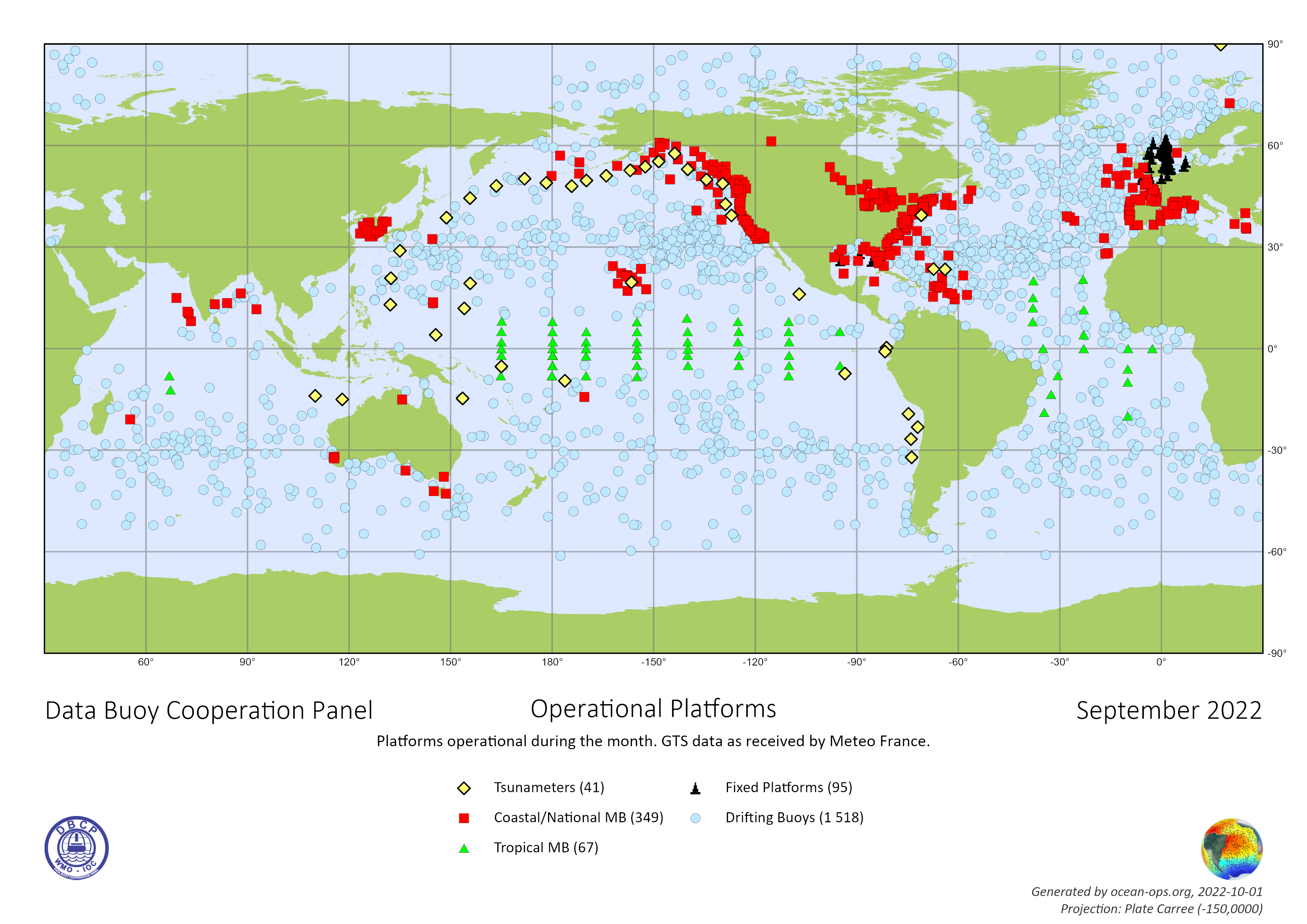 Above, at and just below the ocean surface
DBCP Challenges
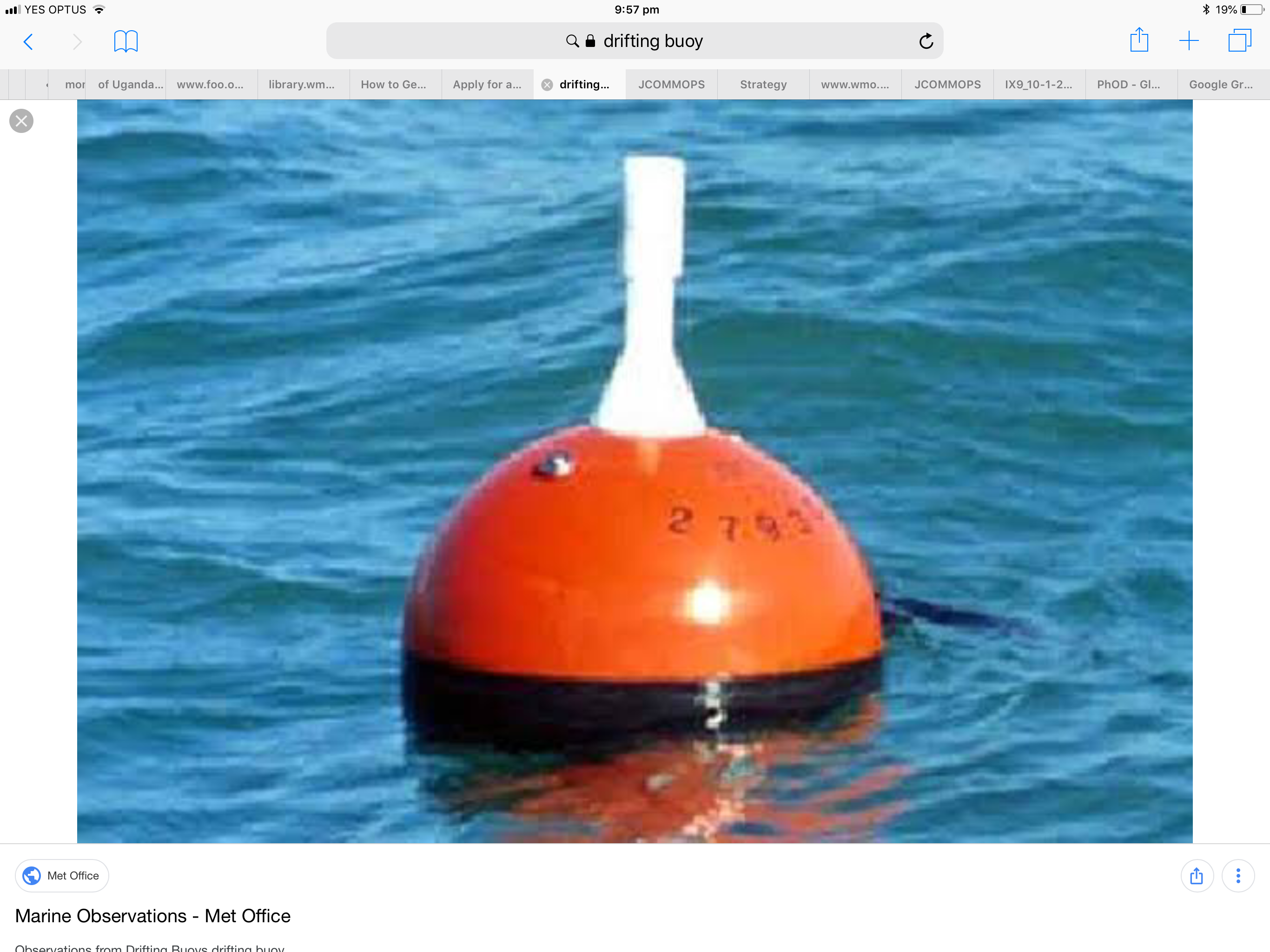 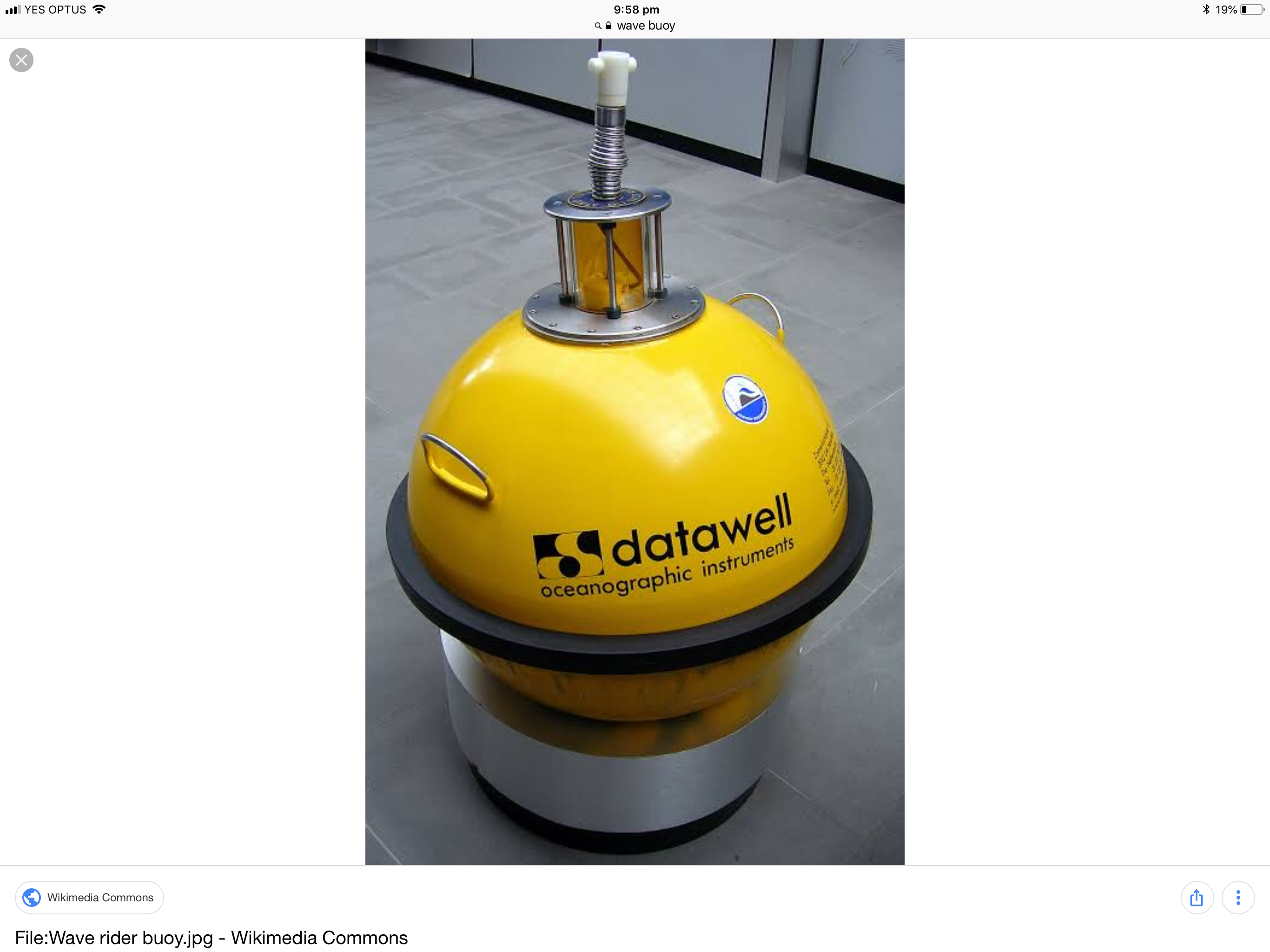 Essential weather and climate observations

Temperature
Pressure
Wind
Waves
Currents
Met-Ocean buoys
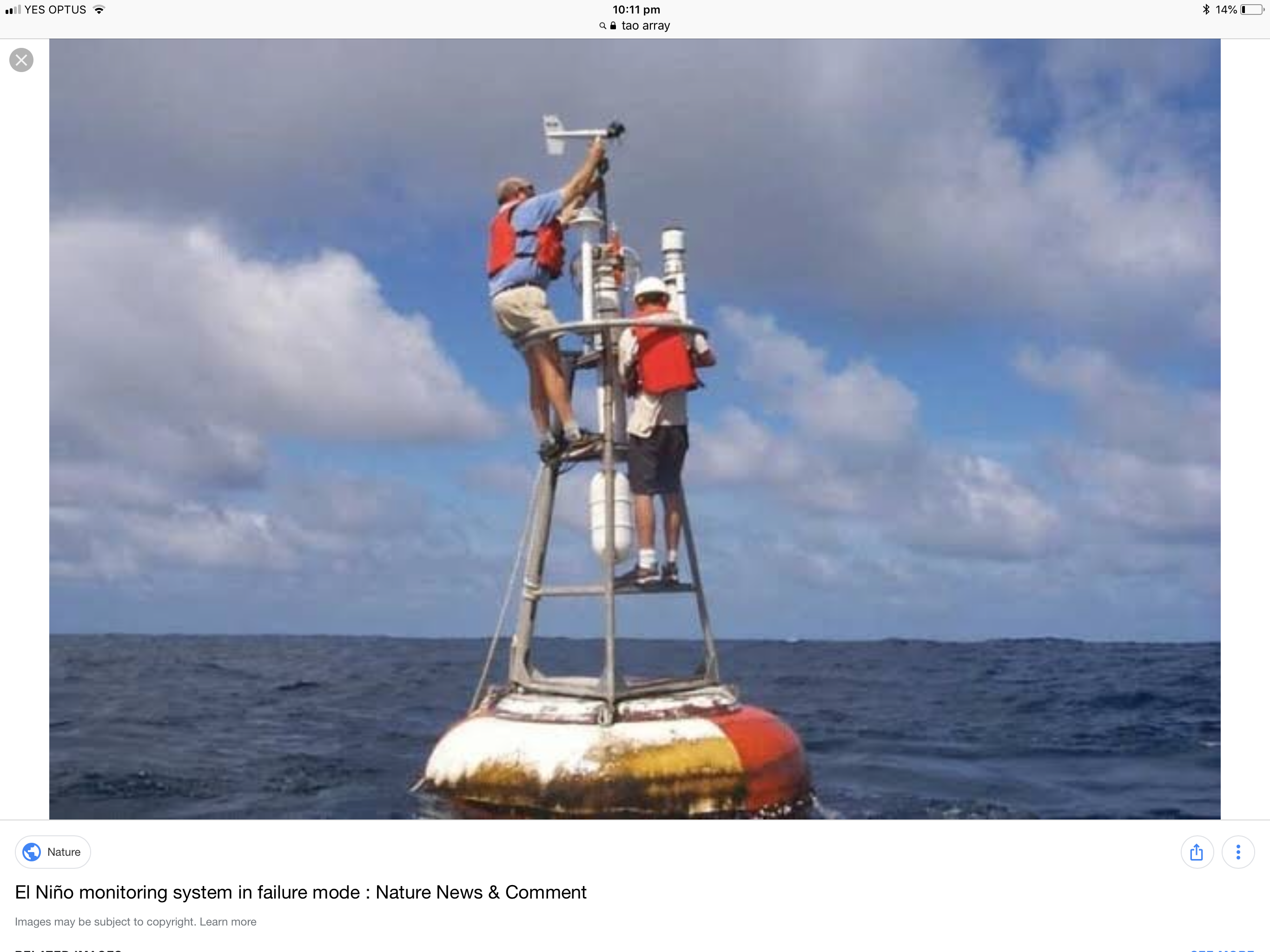 Drifting buoys
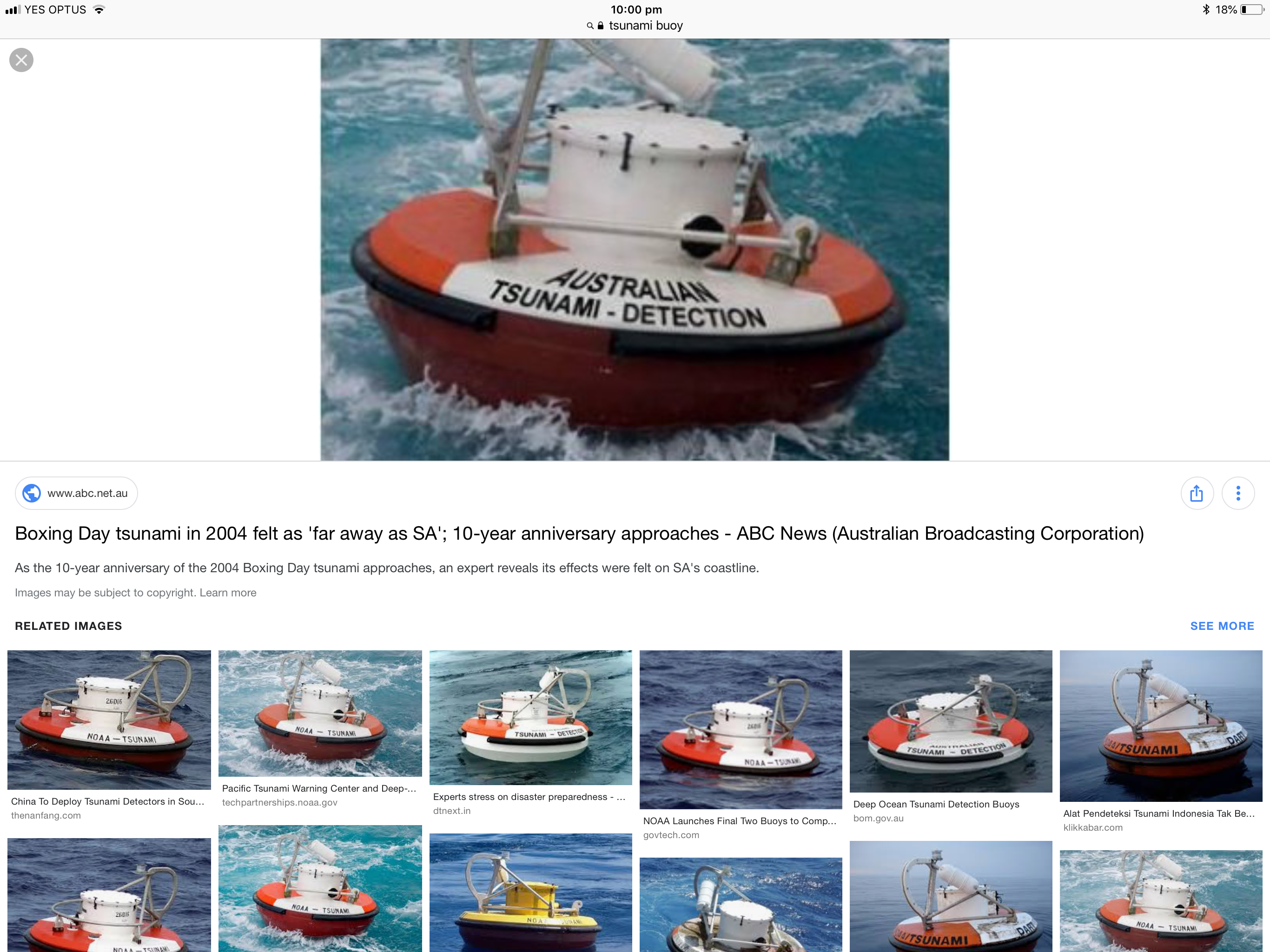 Wave buoys
Tsunami buoys
[Speaker Notes: And here is the contribution from the DBCP.  Our contribution focuses on observations above, at and just below the ocean surface using a combination of drifting buoys, met-ocean buoys, tsunami buoys and wave buoys. And our primary observations are physics-based-temperature, pressure, salinity, currents, wind and waves. This I should say is that the current state, noting importantly that we will evolve with the growing needs of our existing and emerging users.]
Why we exist and what we do
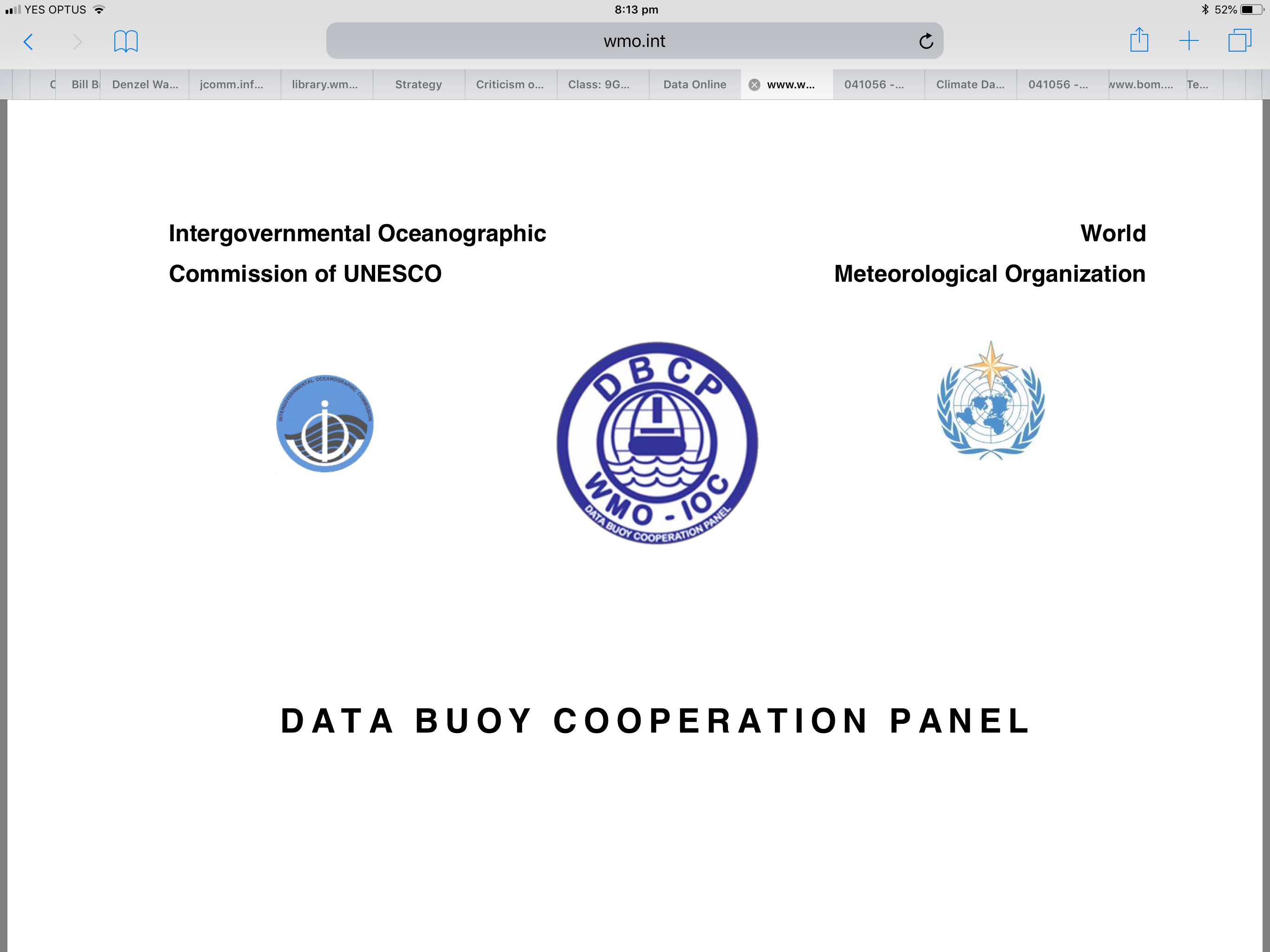 VISION 
A flagship surface ocean observing panel of global standing recognized for its significant contributions from drifting and fixed moored buoys to ocean and climate science, weather, ocean and earth system prediction, sustainable development, safety, well-being and prosperity.
MISSION 
To facilitate the collection of essential and trusted observations from data buoys at the air-sea interface and the upper ocean as part of an integrated, resilient and sustainable global observing system that serves the current and emerging needs of society - all day, every day.
How we operate
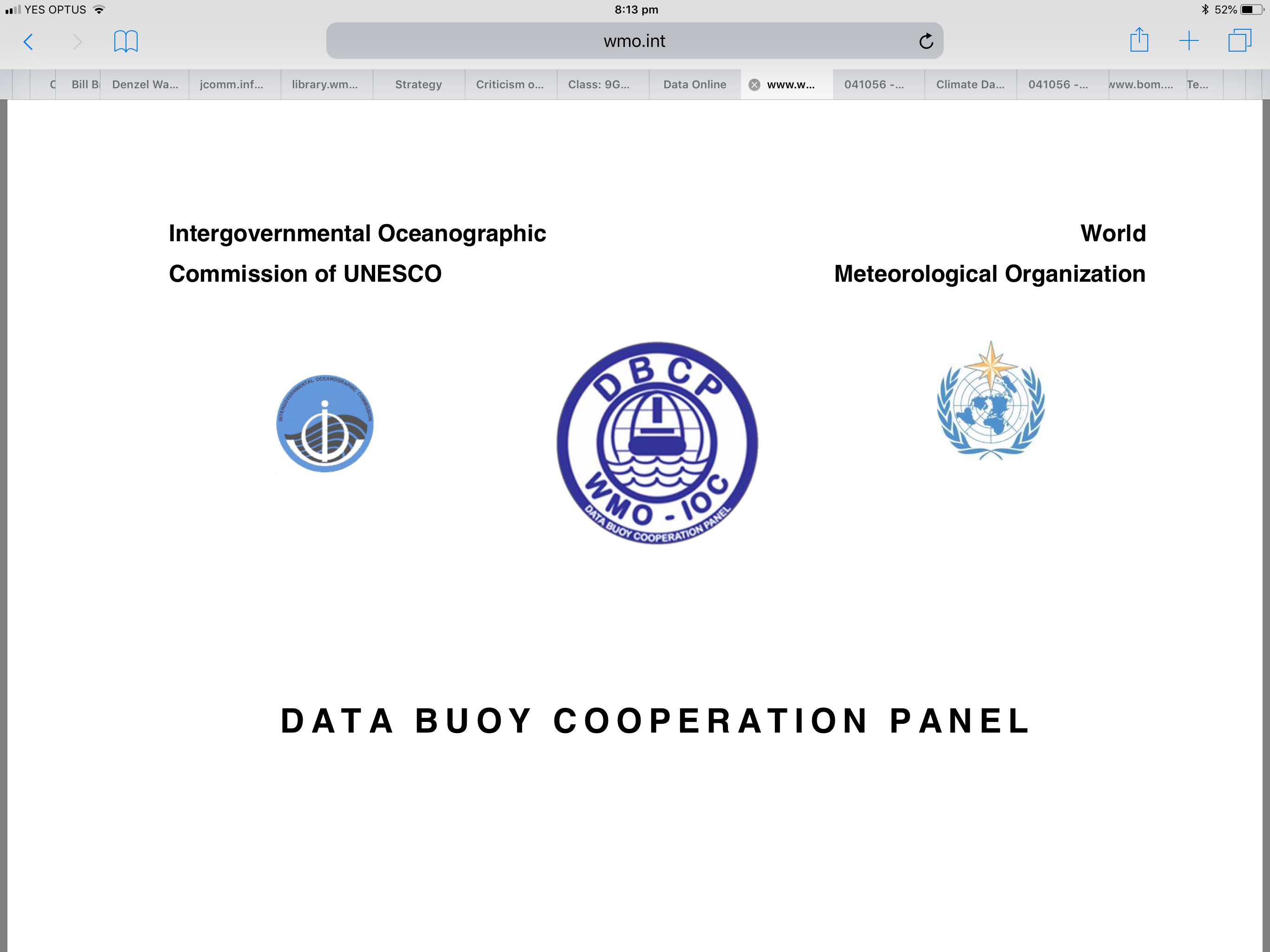 Executive Board
Chair
Scientific Excellence
Environmental Stewardship
Technology Innovation
International cooperation partnerships
Diversity and Inclusivity
Operational excellence
Impact and value
How we operate
GOOS Observations Coordination Group
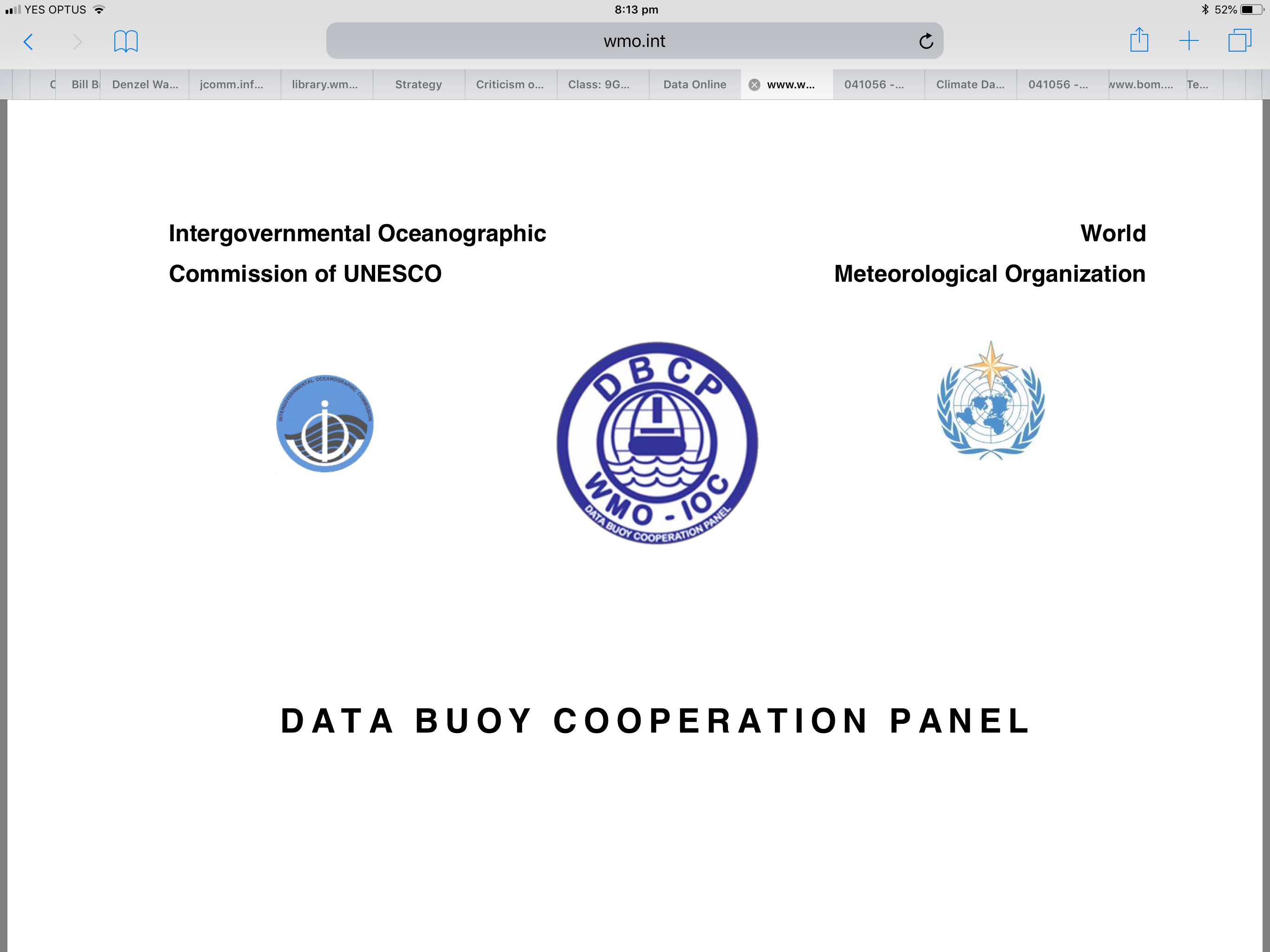 Executive Board
Technical
coordinator
WMO & IOC
Secretariats
Task Teams
Action Groups
e.g. INDIAN OCEAN 
DEPLOYMENTS
e.g. ENVIRONMENTAL 
STEWARDSHIP
Pilot Projects
e.g. HIGH RESOLUTION 
SST BUOYS
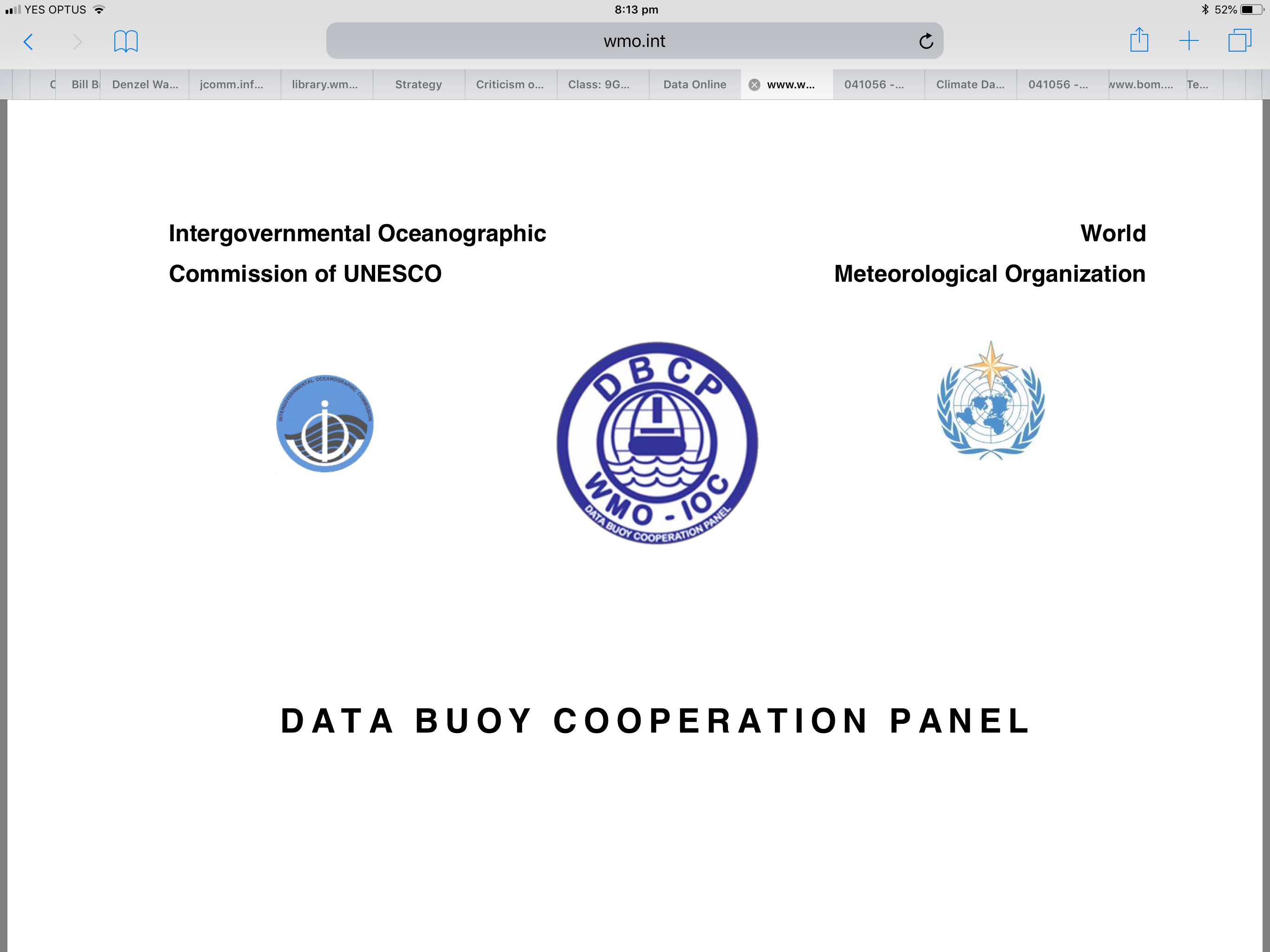 The Engine Room – Action Groups
They coordinate and implement buoy deployments
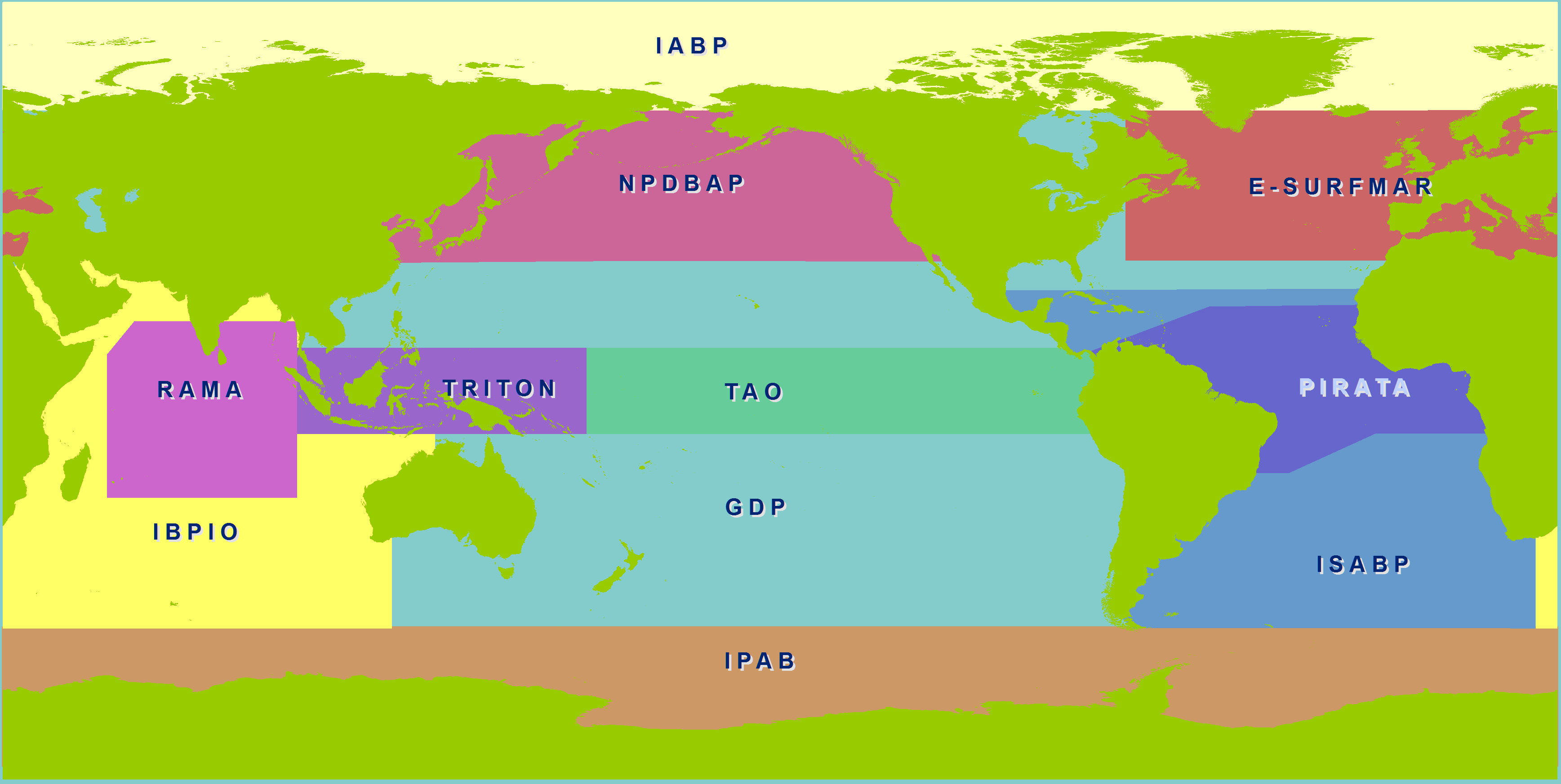 Each AG has co-chairs from each region

See Session 8 today
For more info : https://www.ocean-ops.org/dbcp/overview/actiongroups.html
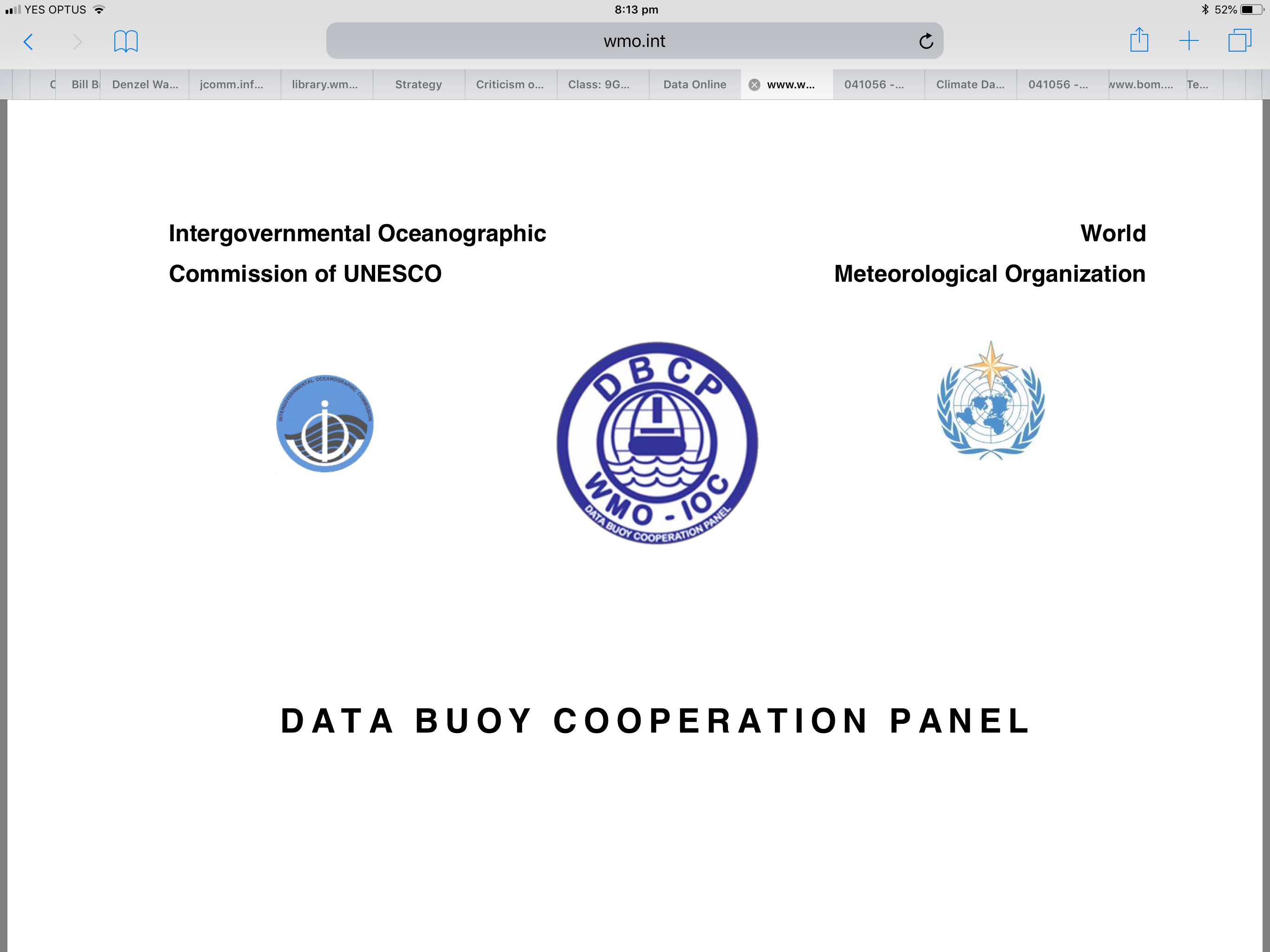 The Engine Room – Task Teams
They address specific areas of focus
Data Management (Lance Braasch,  Shaun Dolk)
Drifter Best Practices and Technology Development (Rick Lumpkin)
Moored Buoys (Ken Connell)
Capacity Building (Rachel Qiu)
Wave Measurement (Val Swail and Bob Jensen)
Environmental Stewardship (Karen Grissom)
Impact and Value (Users) (?)
See Session 9 tomorrow
For more info: https://www.ocean-ops.org/dbcp/overview/taskteams.html
Come on board and play an active role!
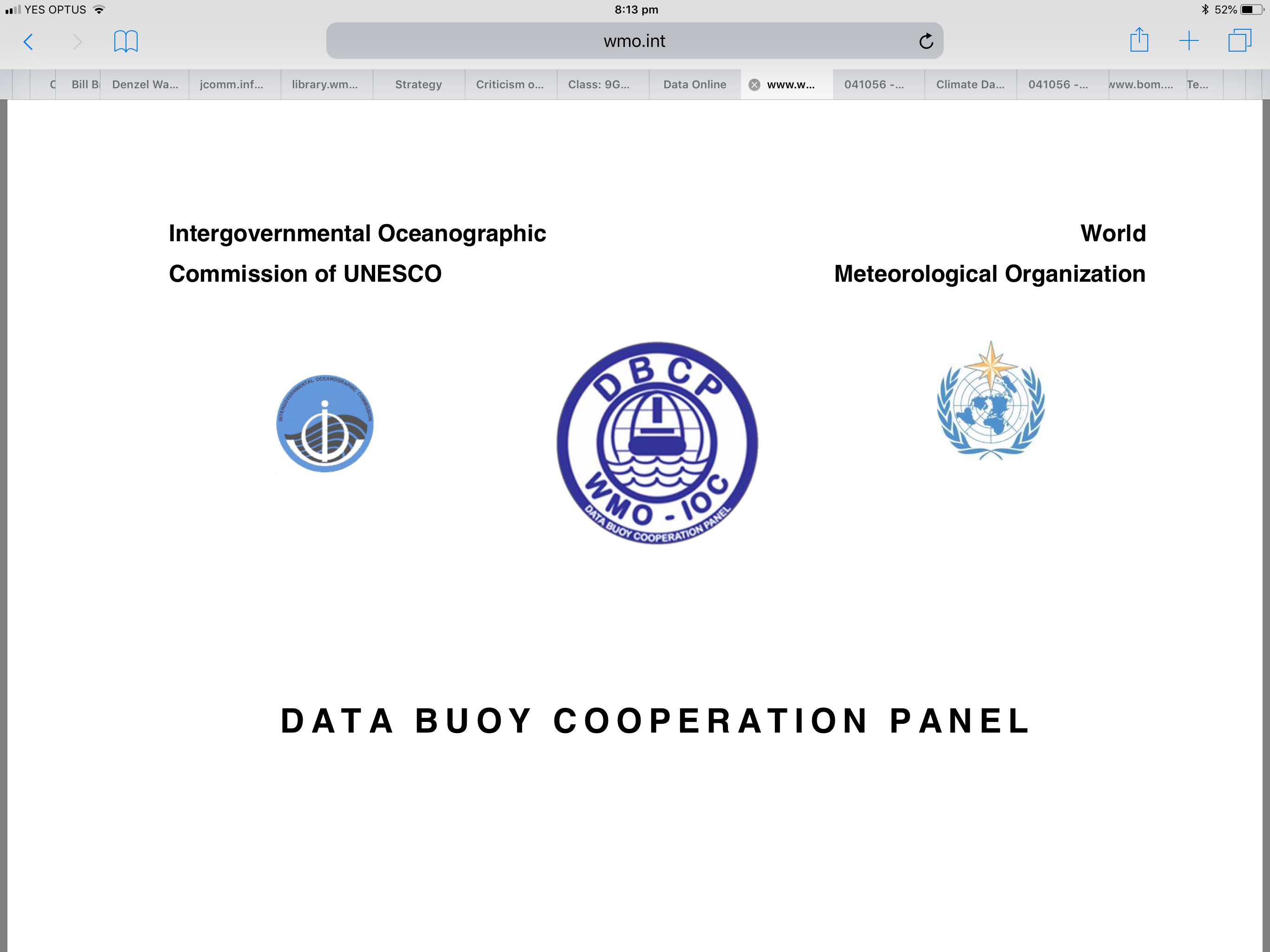 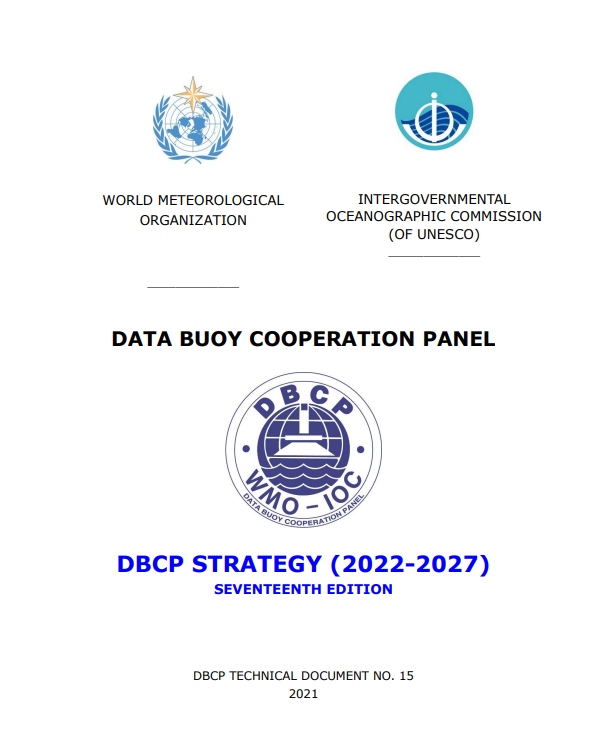 Contact 

Long Jiang (Ljiang@wmo.int) 

Or

Boris Kelly-Gerreyn (Boris.Kelly-Gerreyn@bom.gov.au)

for any of the information presented here or 
to find out more such as how to join a task team 
or action group
https://www.ocean-ops.org/dbcp/doc/DBCP%20Strategy/DBCP%20Strategy%202022-2027.pdf
Who's who in the Executive Board
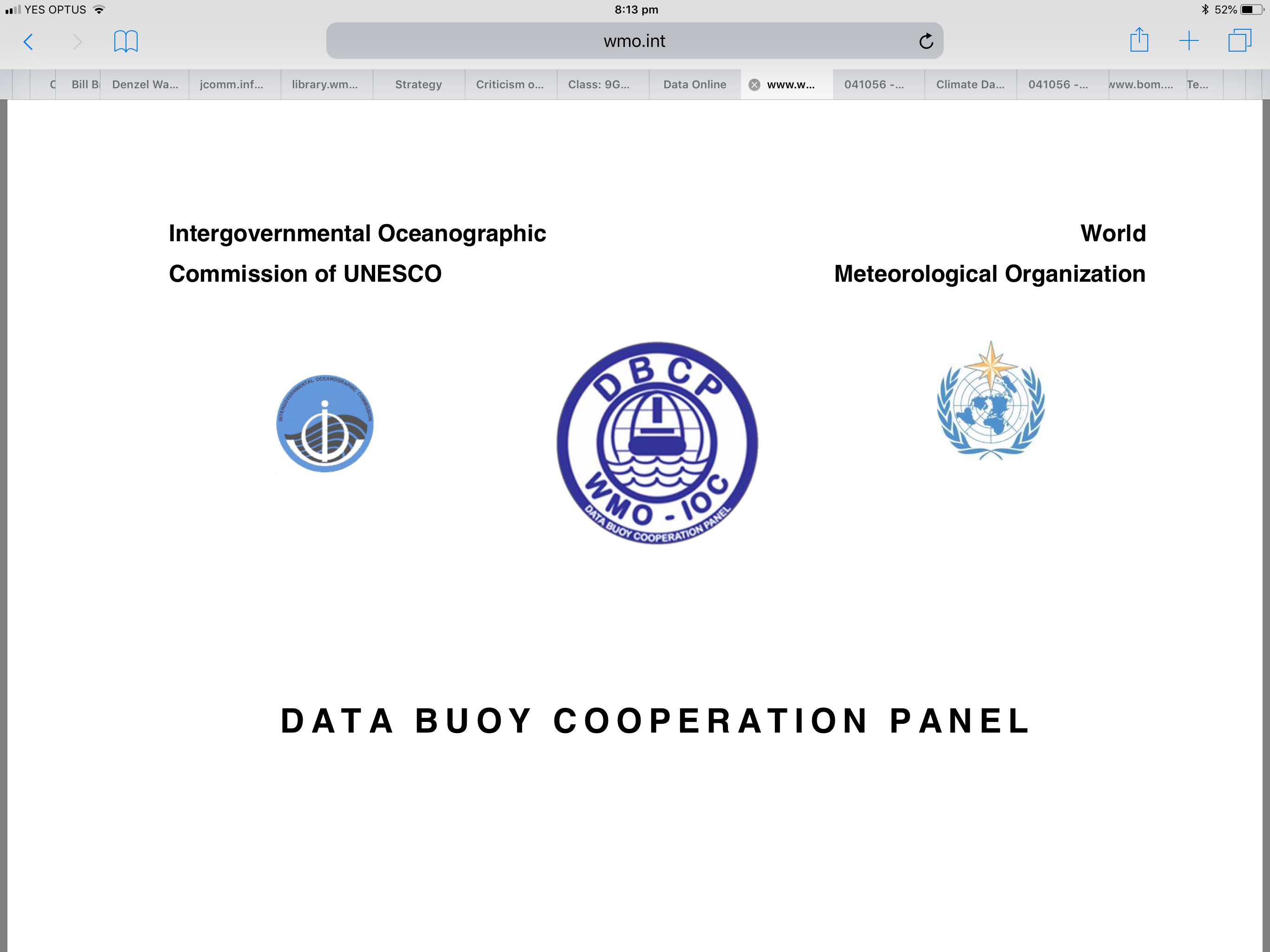 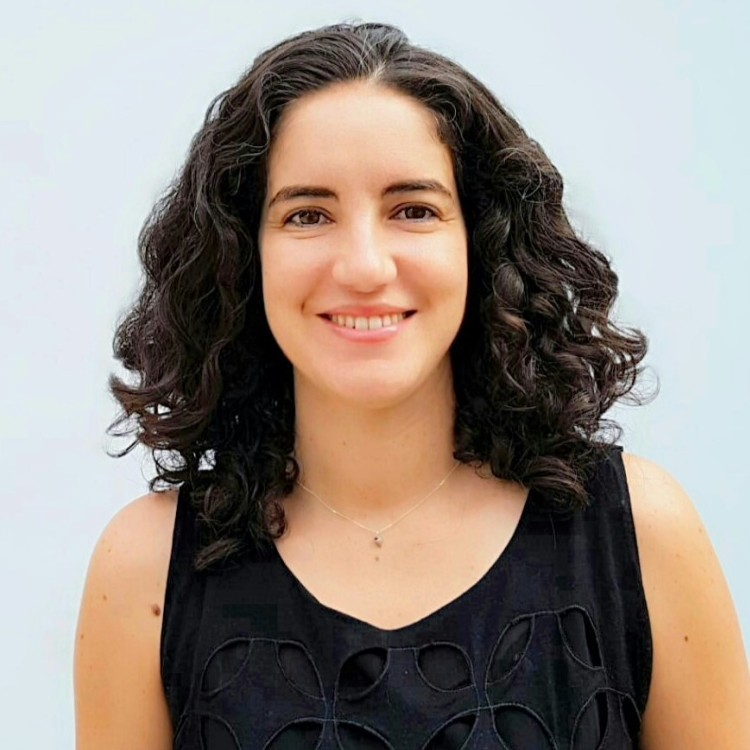 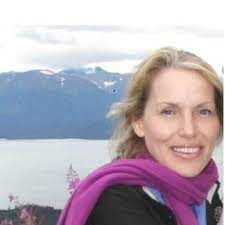 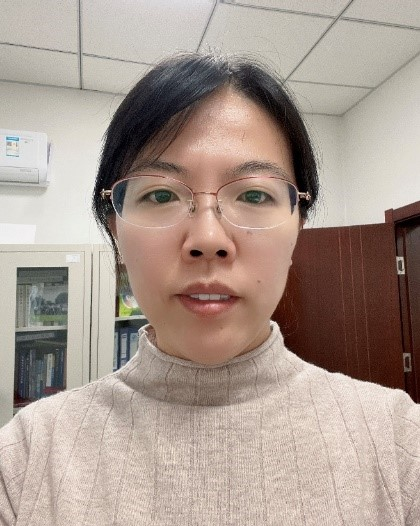 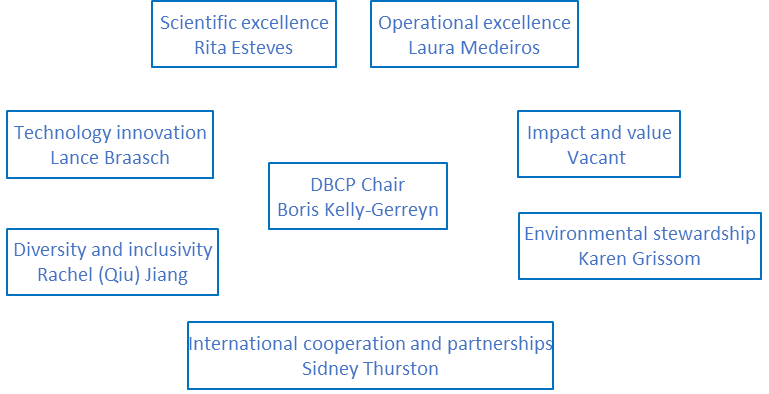 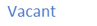 Technical coordinator
Long Jiang
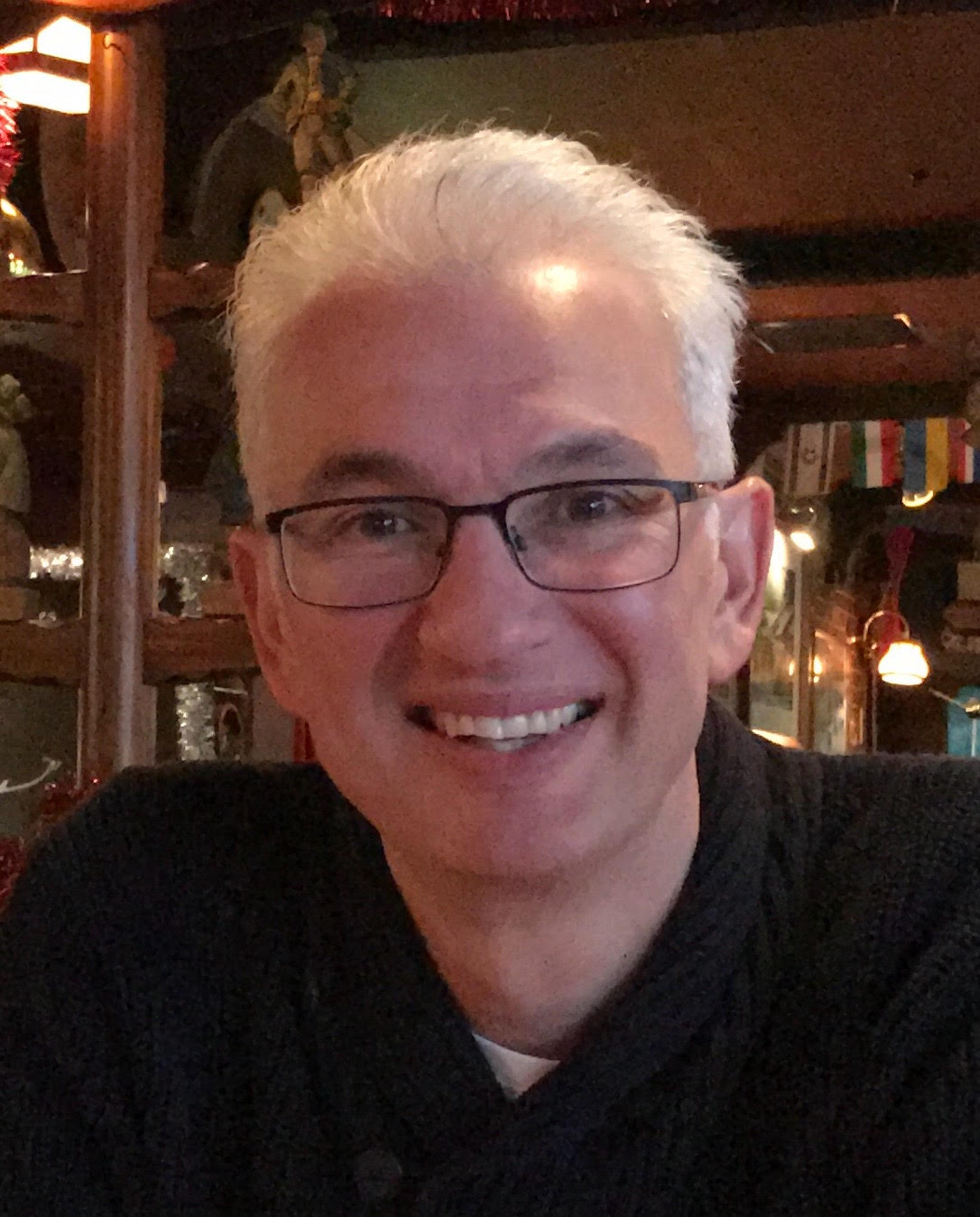 WMO Secretariat
Champika Gallage
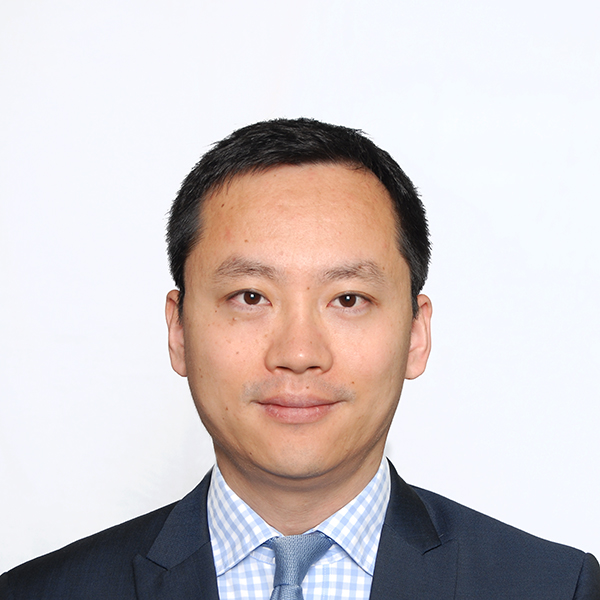 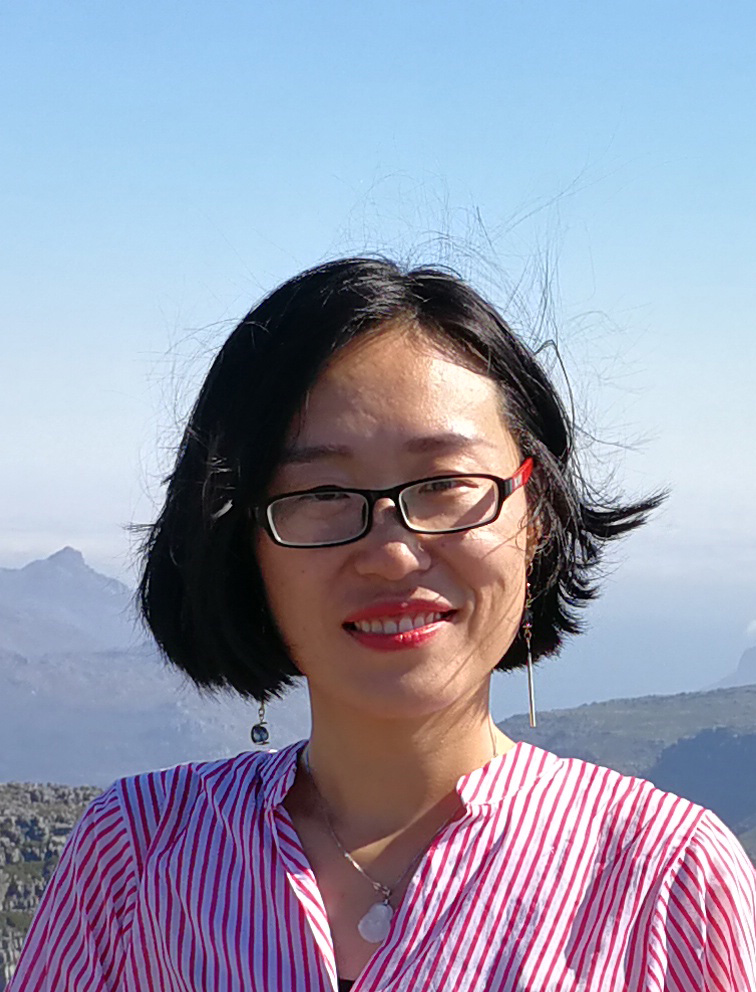 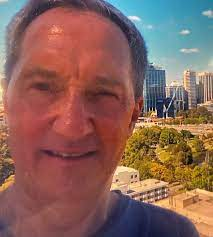 IOC Secretariat
Julia Yu
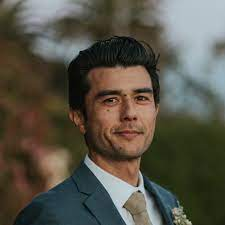 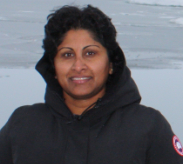